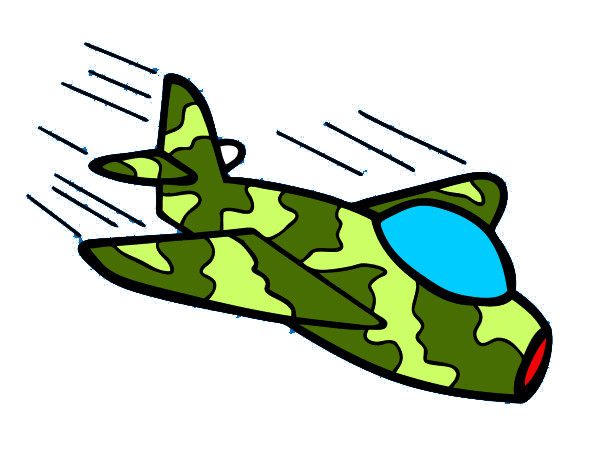 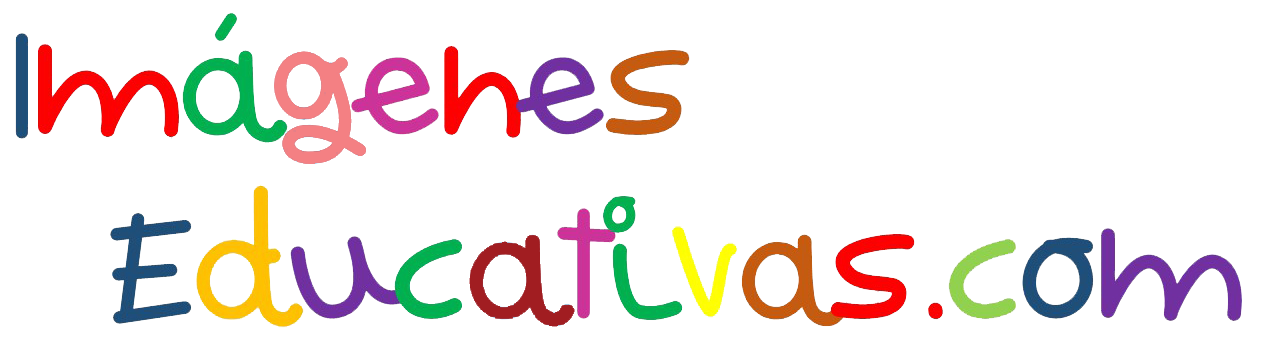 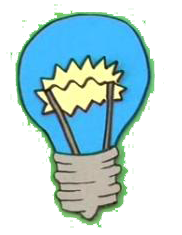 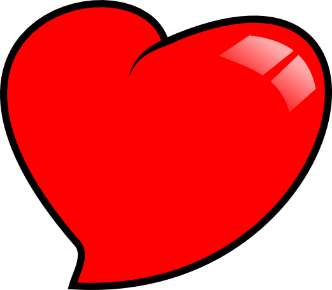 EFEMÉRIDES 
MES de febrero
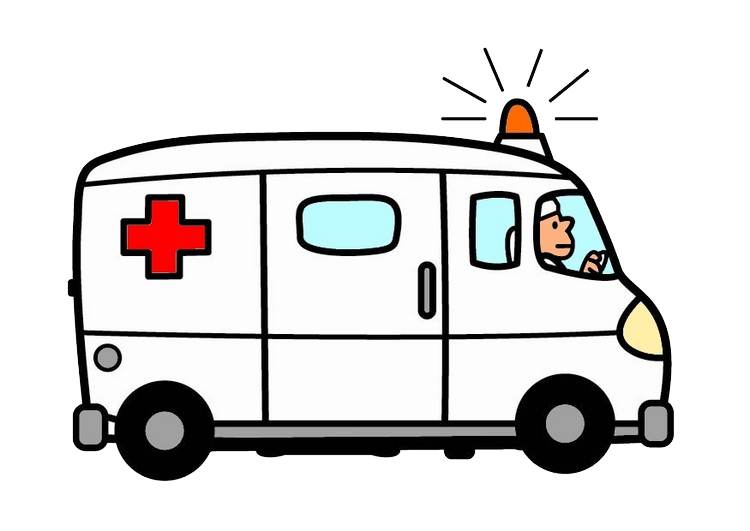 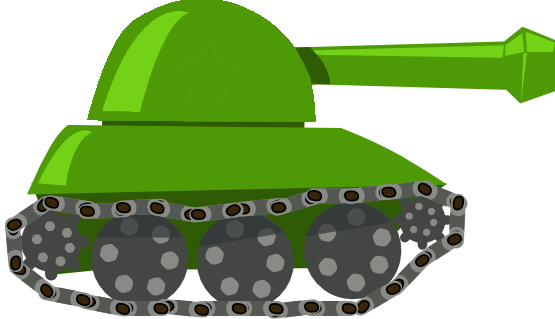 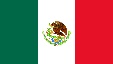 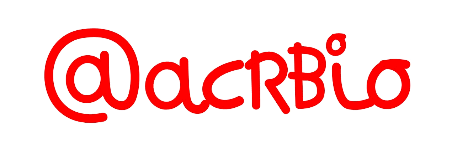 http://www.imageneseducativas.com/
http://www.imageneseducativas.com/
5 de Febrero1917
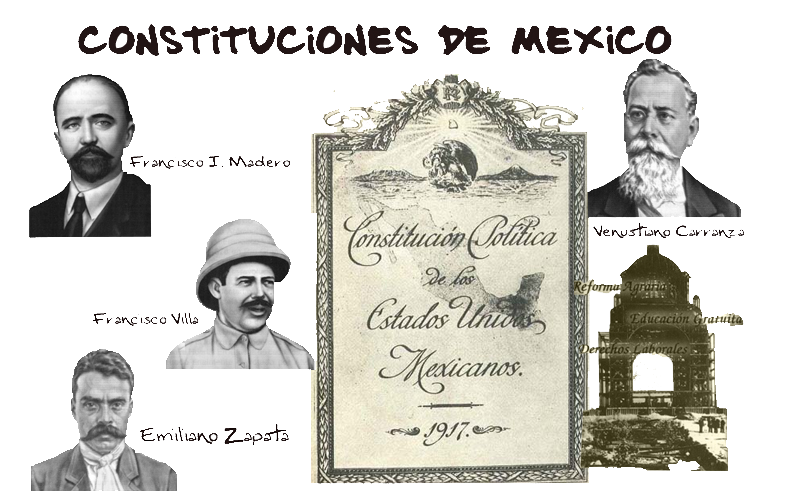 http://www.imageneseducativas.com/
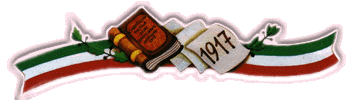 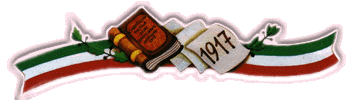 Promulgación 
de la Constitución
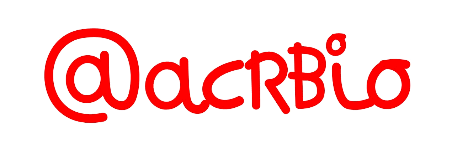 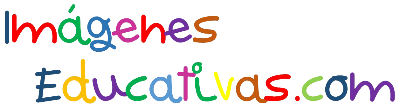 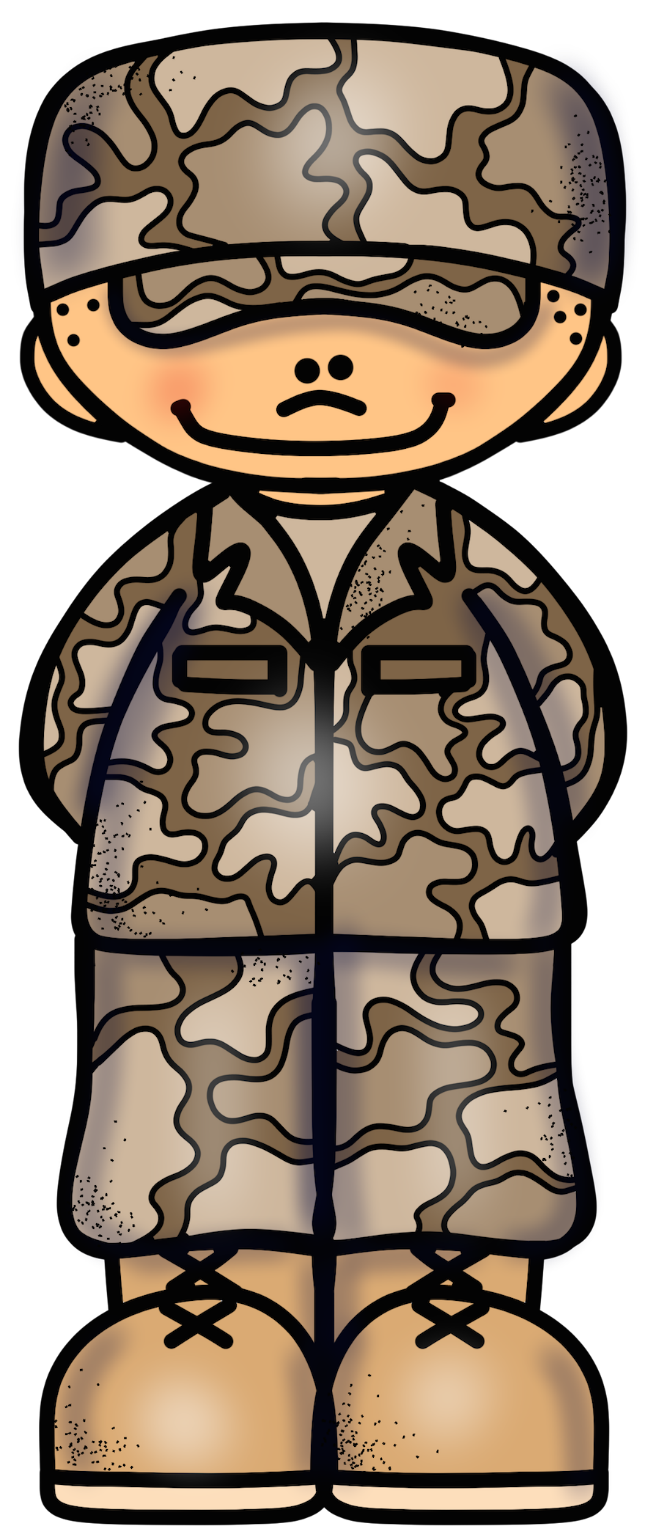 10 de Febrero 
Dia de la

 
Fuerza aerea 
mexicana
 
.
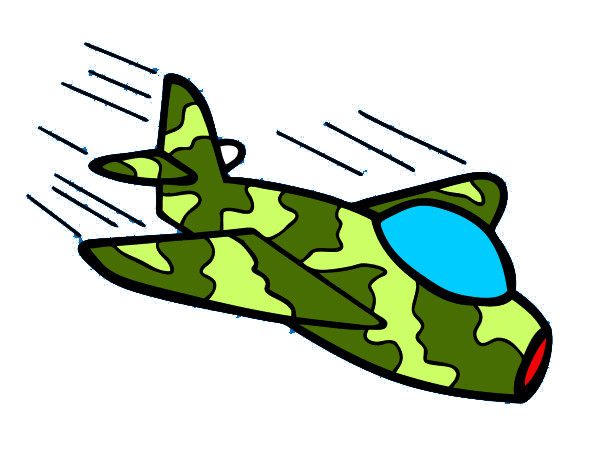 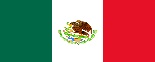 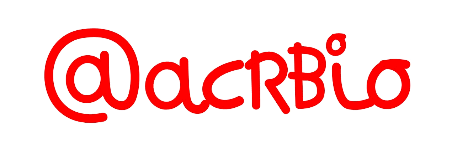 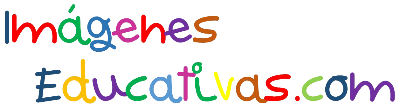 http://www.imageneseducativas.com/
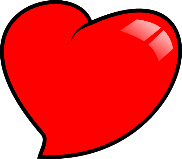 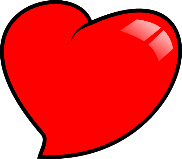 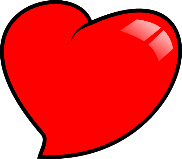 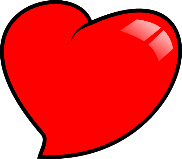 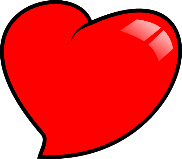 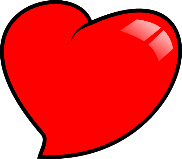 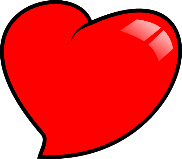 14 de febrero
Dia
Del amor y 
De la amistad
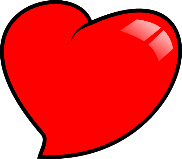 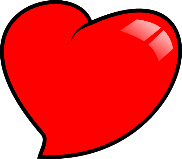 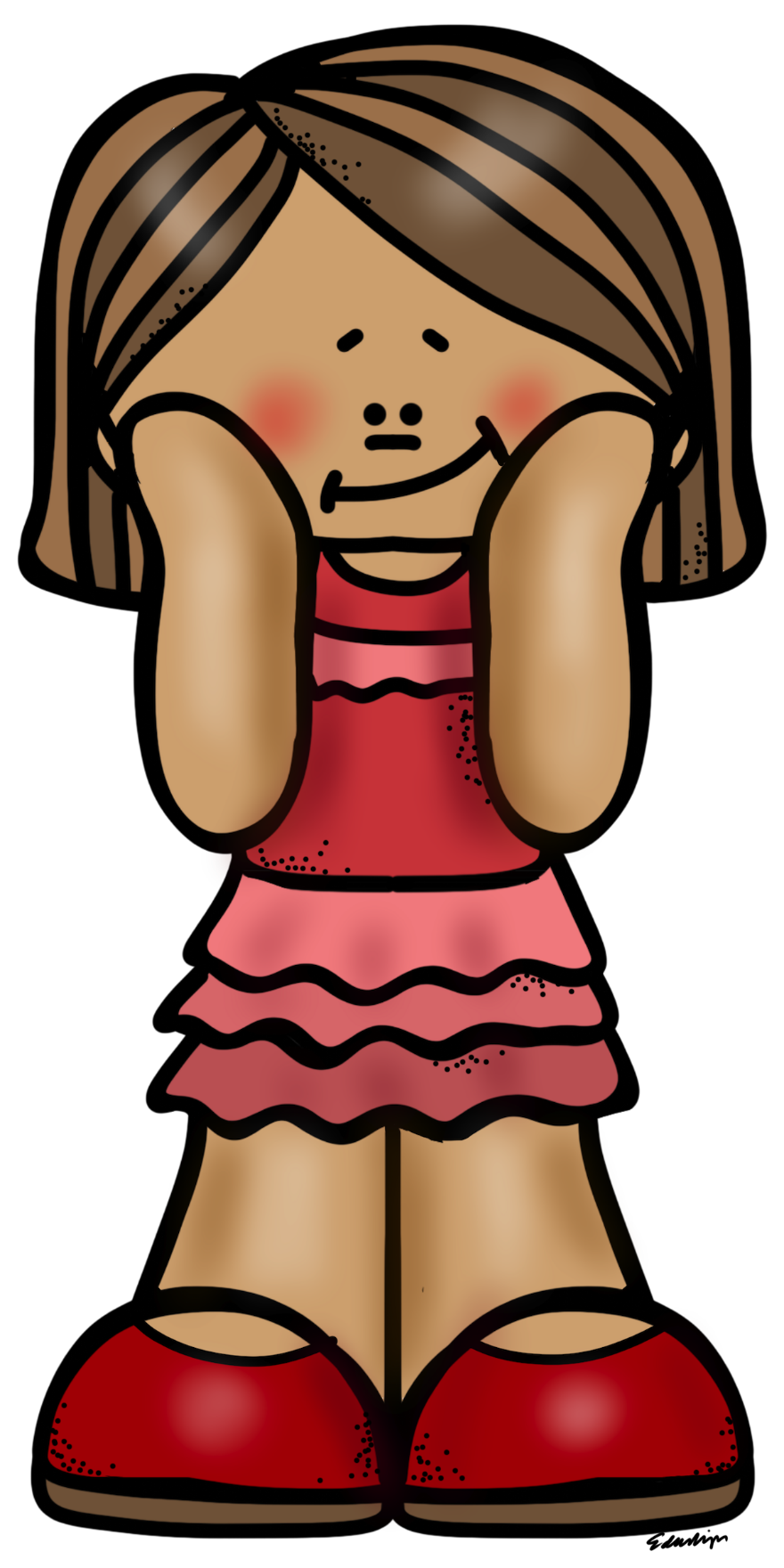 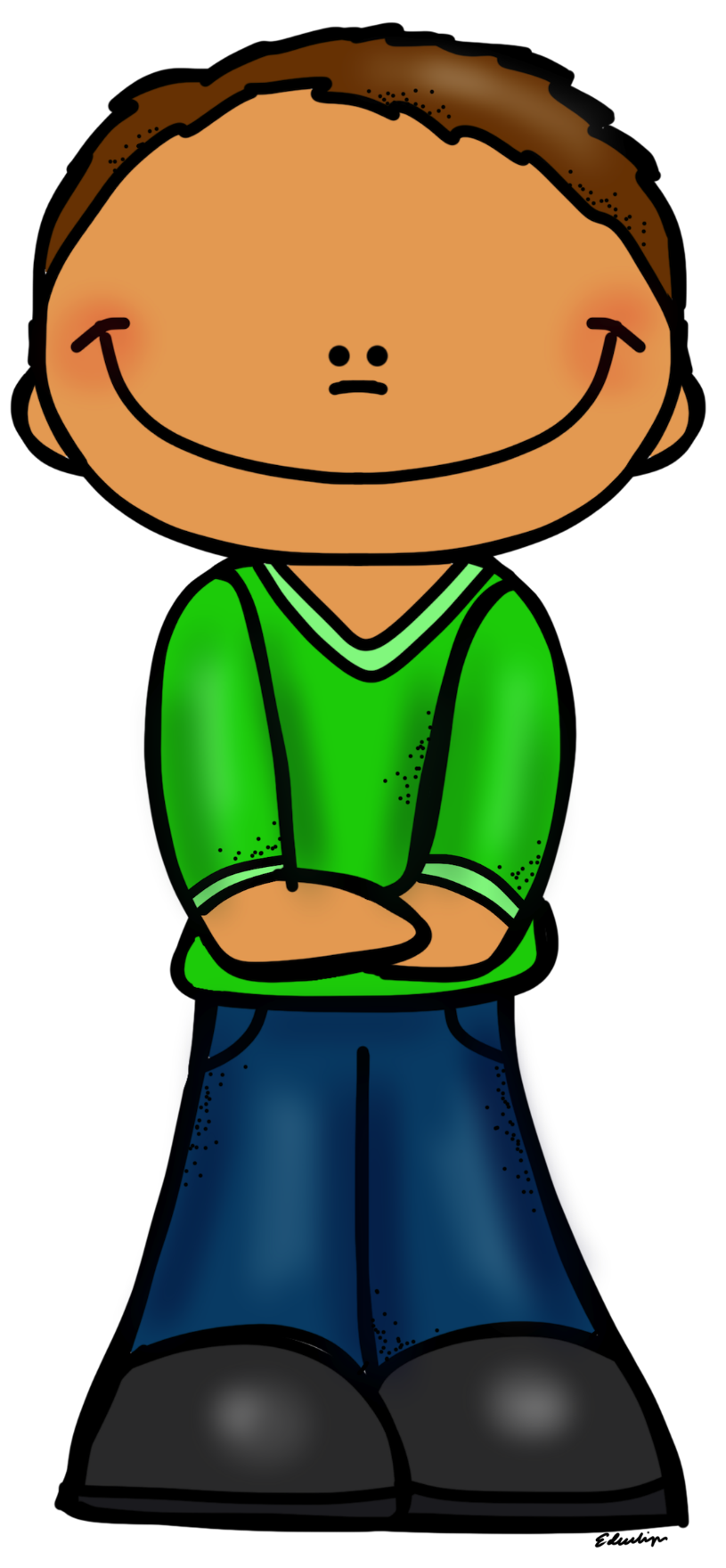 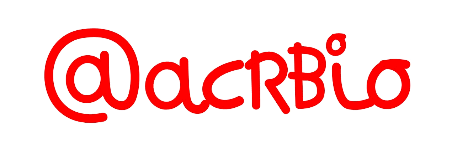 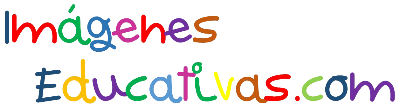 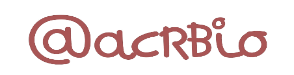 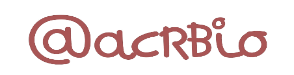 http://www.imageneseducativas.com/
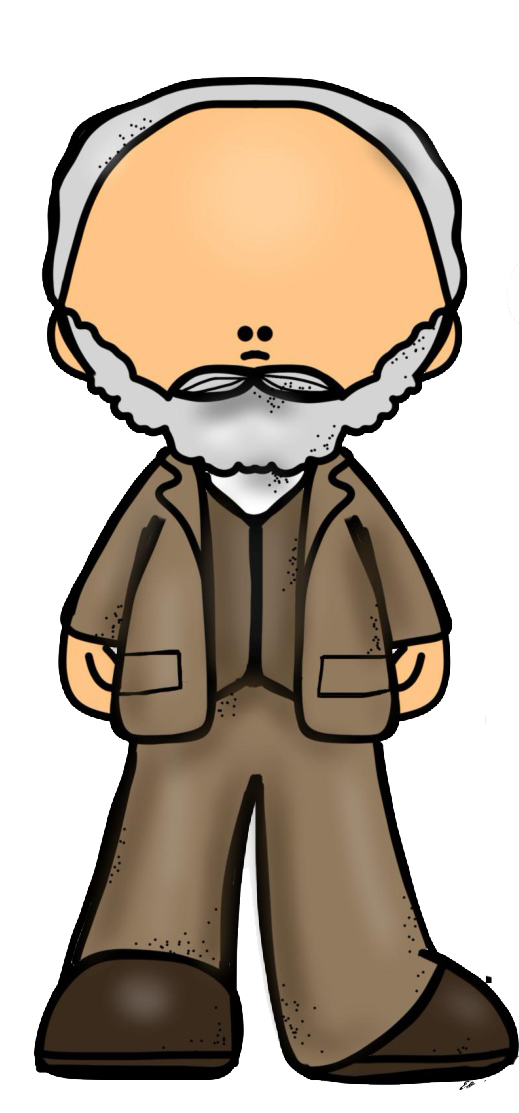 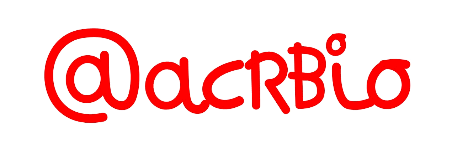 17de febrero
Dia del inventor
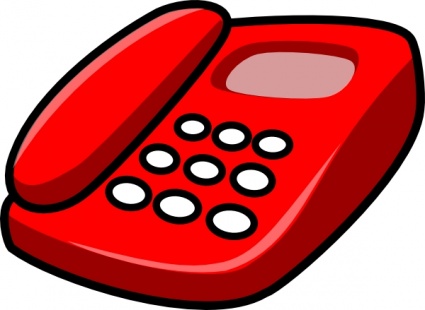 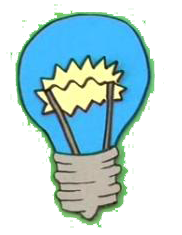 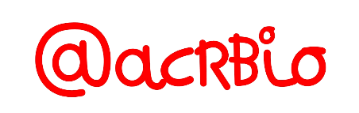 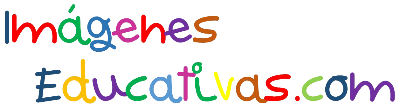 http://www.imageneseducativas.com/
19 de febrero
Dia del 
Ejercito Mexicano
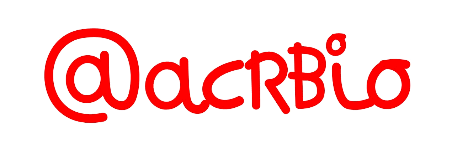 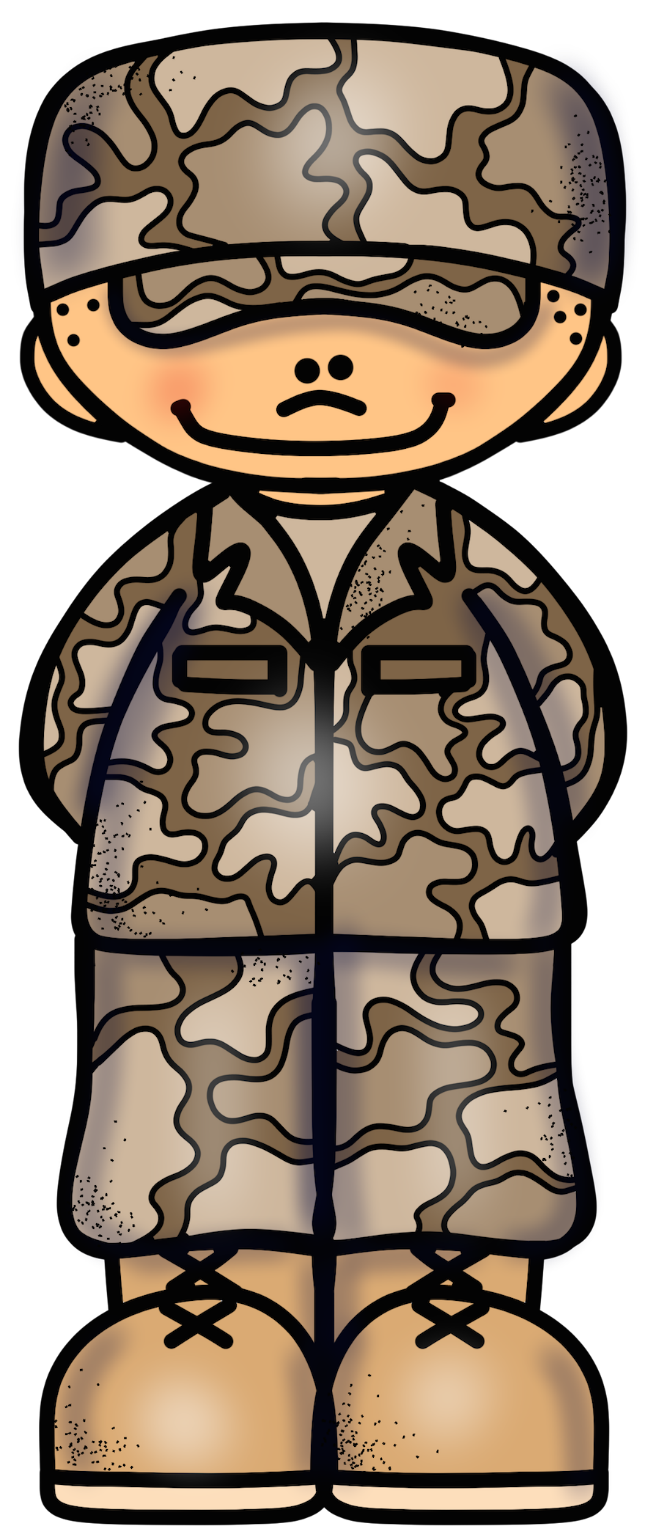 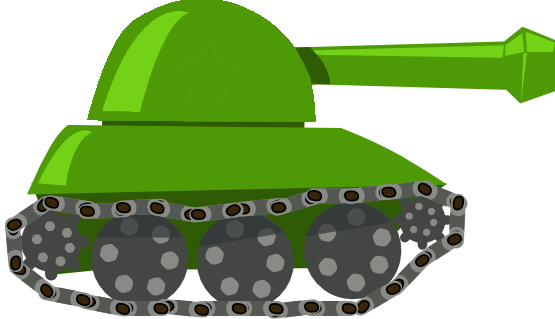 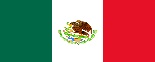 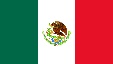 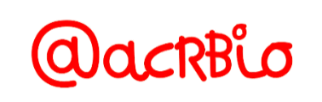 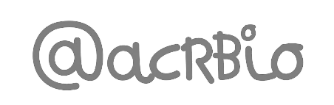 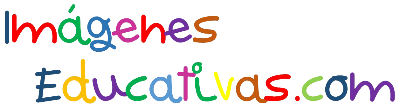 http://www.imageneseducativas.com/
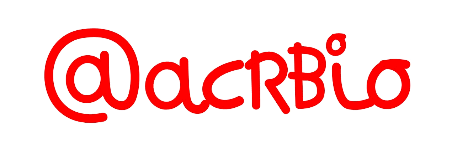 21 de febrero
1910
Funda la Cruz Roja Mexicana
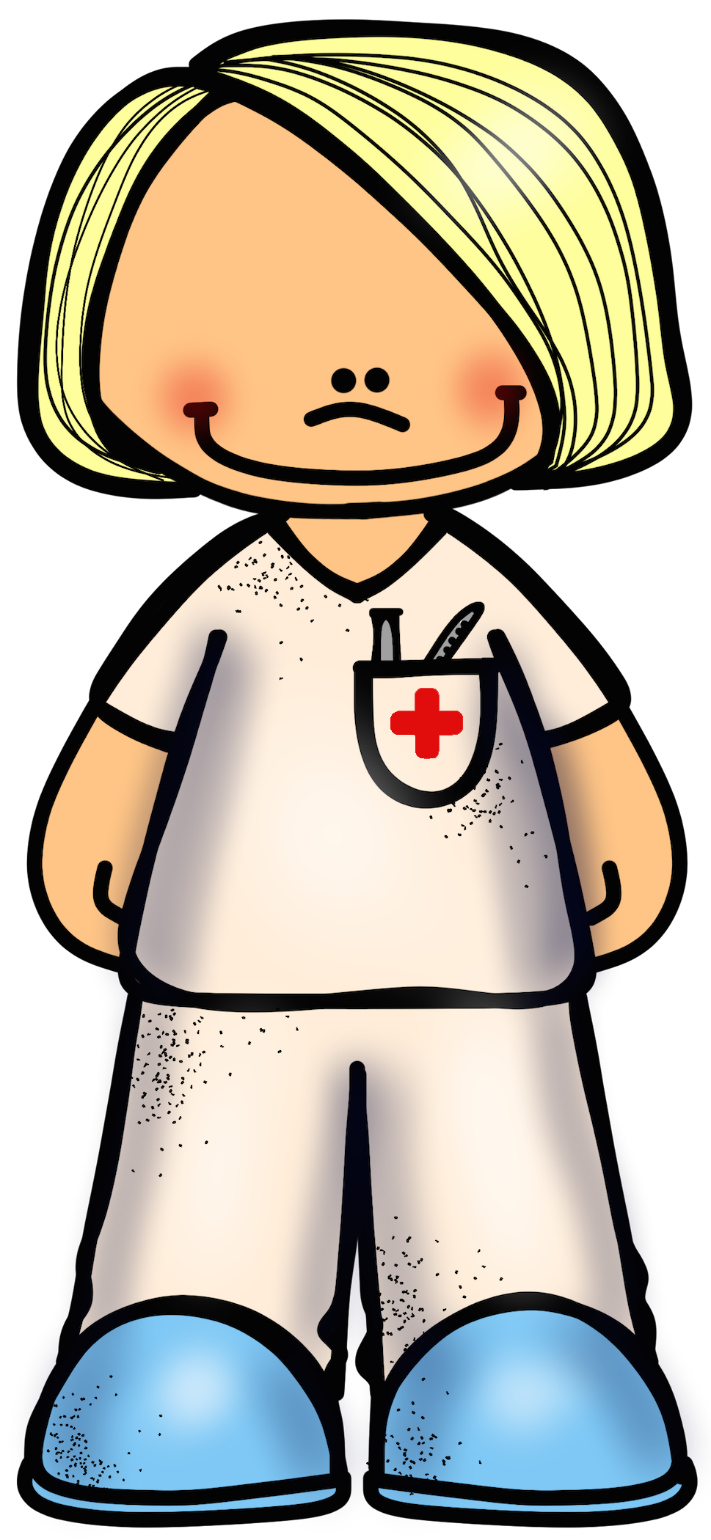 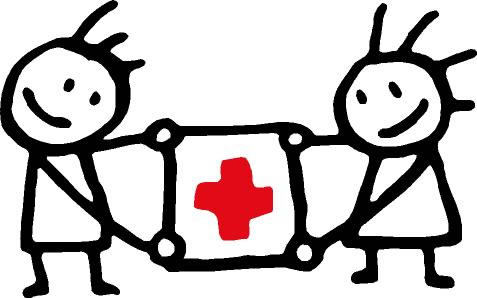 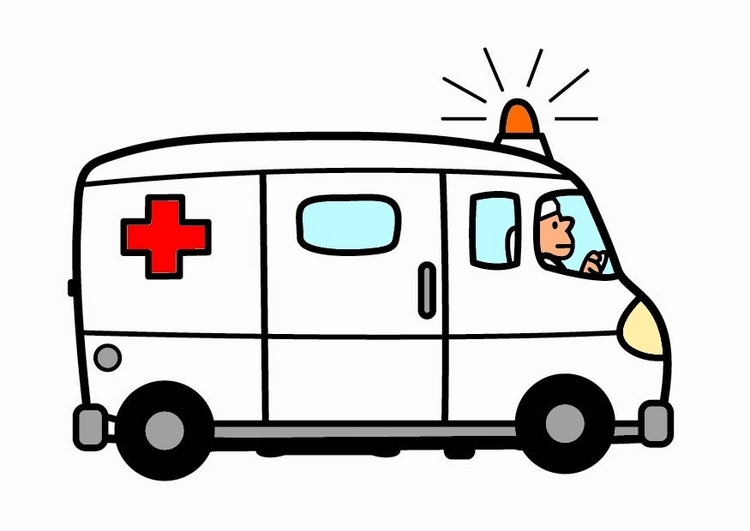 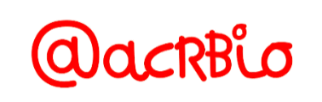 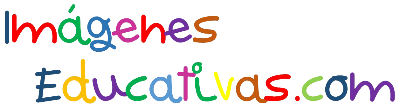 http://www.imageneseducativas.com/
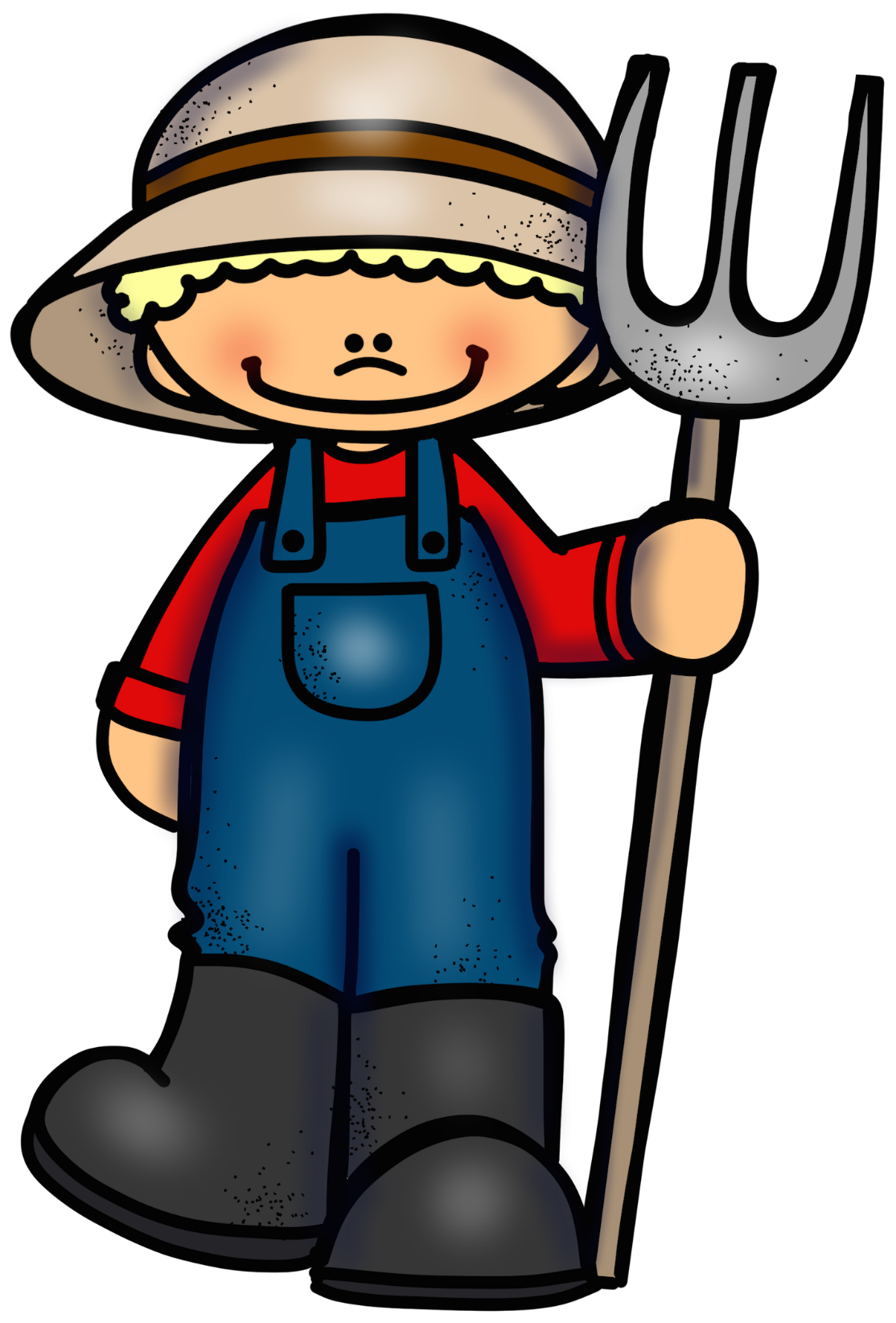 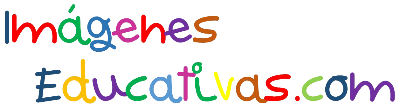 22 de febrero 
Dia del 
Agrnomo/a
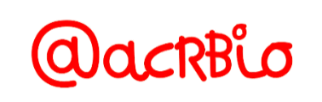 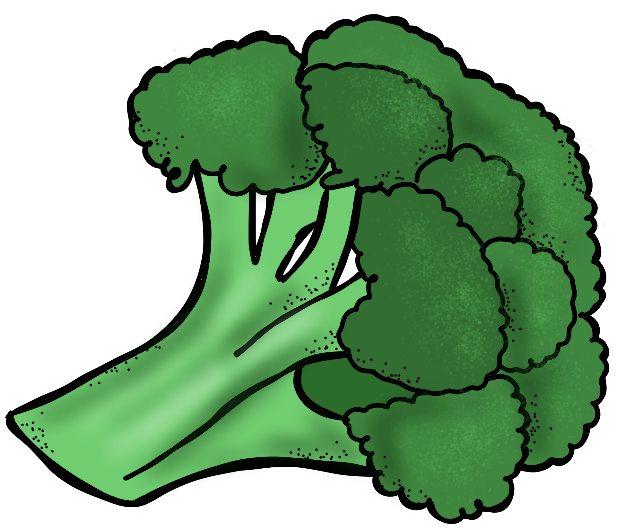 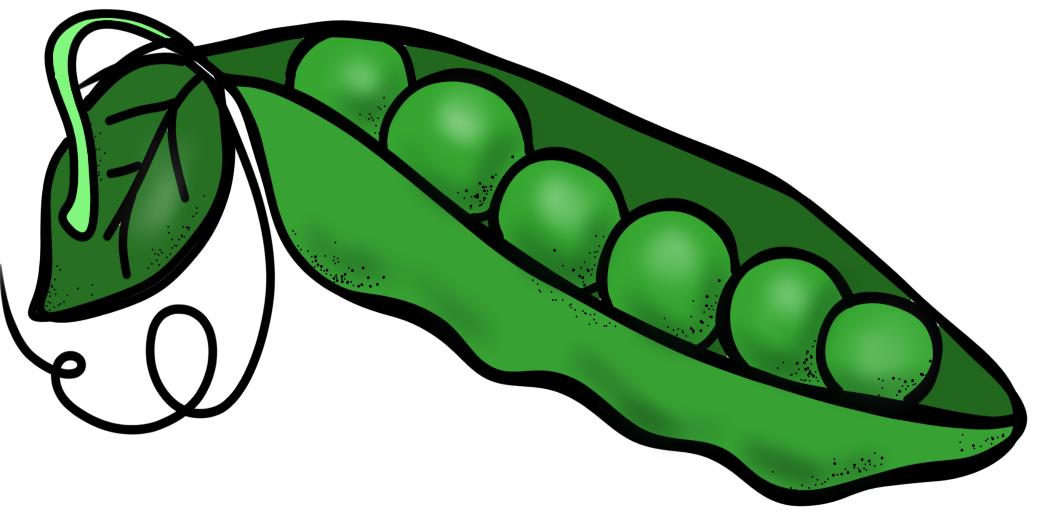 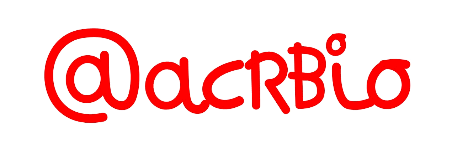 http://www.imageneseducativas.com/
24de febrero
Dia de la
Bandera
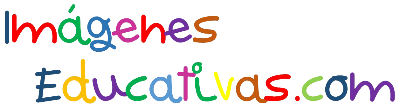 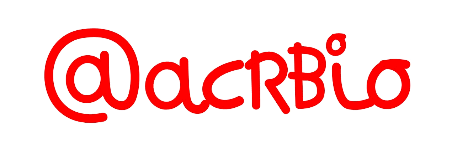 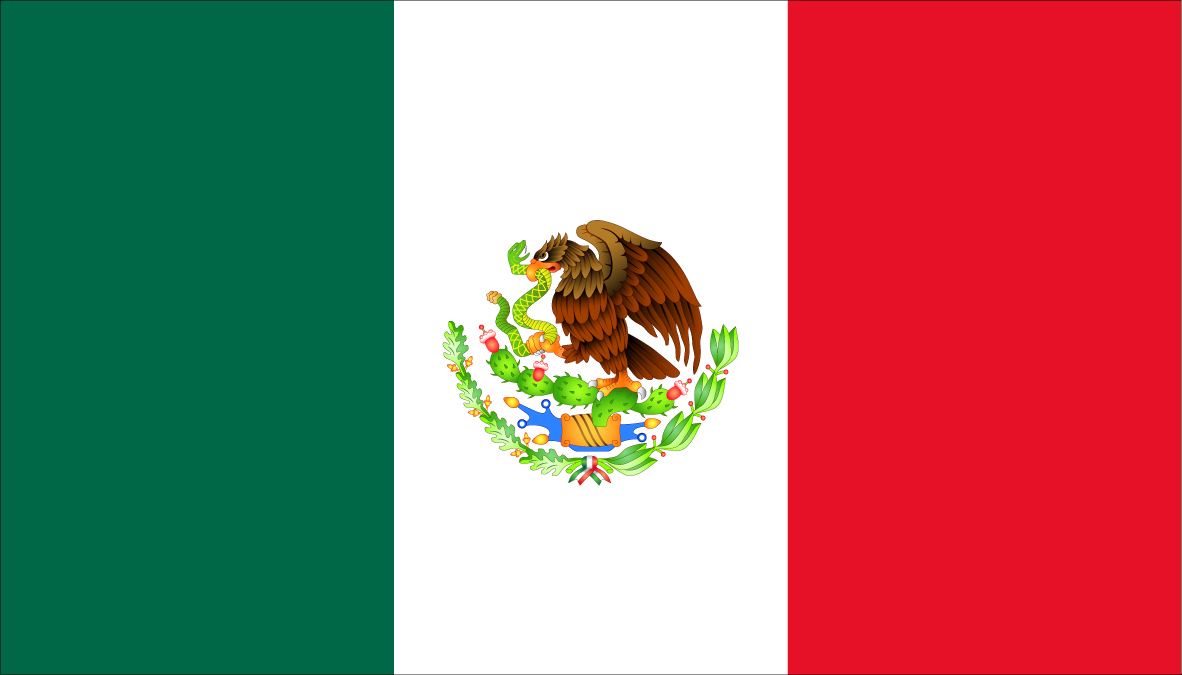 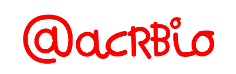 http://www.imageneseducativas.com/